推荐
介绍
为什么剁手的总是我？
金牌导购需要什么能力？
基于人工智能的金牌导购：推荐
冷启动问题
合作过滤推荐算法
推荐的“可解释”性
基于社会网络的推荐
问题描述
根据用户历史评分信息的推荐
根据用户的历史
基本模型
U：Users
I：Items
Utility function u: U ×I -> R
R: 用户的打分
PPLive用户的历史
例
King Kong
LOTR
Nacho Libre
Matrix
Alice
Bob
Carol
David
问题
根据已知的打分，推测未知的打分
排序：推测打分最高的几个，推荐给用户
所以，这是相对的
如何收集用户打分？
直接打分
这种数据比较少
间接打分
从用户历史行为进行推测
比如电影
是否点击
是否看完
观看时间
转换为一个数字
根据经验，确定一个公式
数据的预处理
Rating 矩阵很稀疏
用户数很多
上千万用户
物品很多
推荐方法
推荐
三种方法
Content-based
Collaborative filtering
Hybrid
Content-based方法
推荐和用户看过的电影相似的电影
比如同一个导演的电影
同类型的电影
文本分析，提取 电影简介和其它信息 的 关键词 及其 TF IDF 分
作为 电影 特征向量
根据用户看过的电影及评分，提取用户兴趣 的 特征向量
然后预测用户是否感兴趣
计算它们的相似性
分类模型
电影特征向量
作者，标题，演员，导演，内容简介中的重要词语，Tag
这些内容PP的网站上有
内容简介中的重要词语的衡量方法
文本分析
最常用的判断方法是TF.IDF方法 (Term Frequency times Inverse Doc Frequency)
1/0
文本特征字提取：TF.IDF
fij = frequency of term ti in document dj


ni = number of docs that mention term i
N = total number of docs


TF.IDF score  wij = TFij £ IDFi
Doc profile = set of words with highest TF.IDF scores, together with their scores
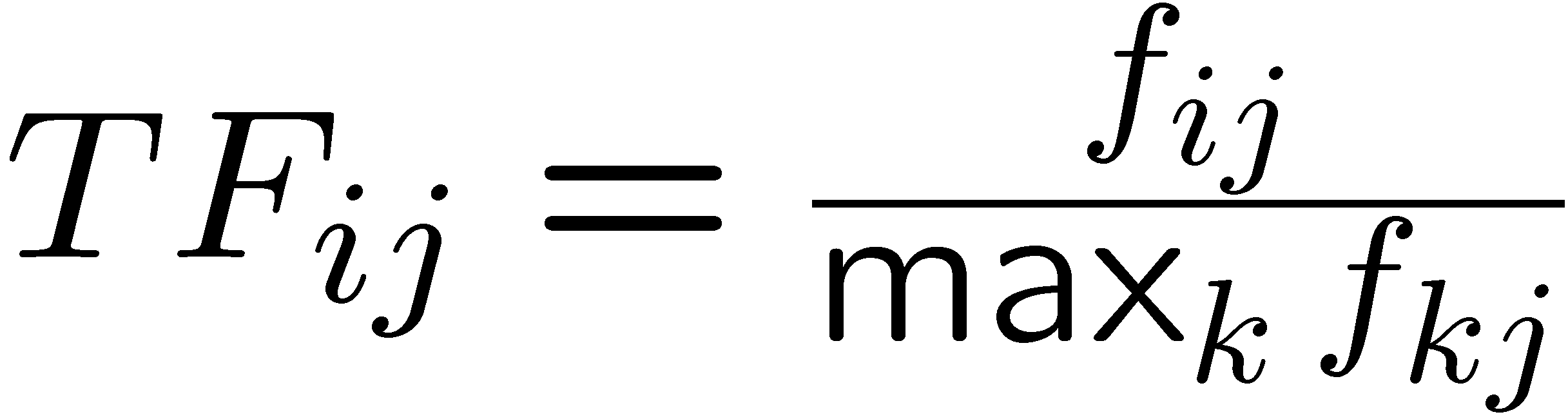 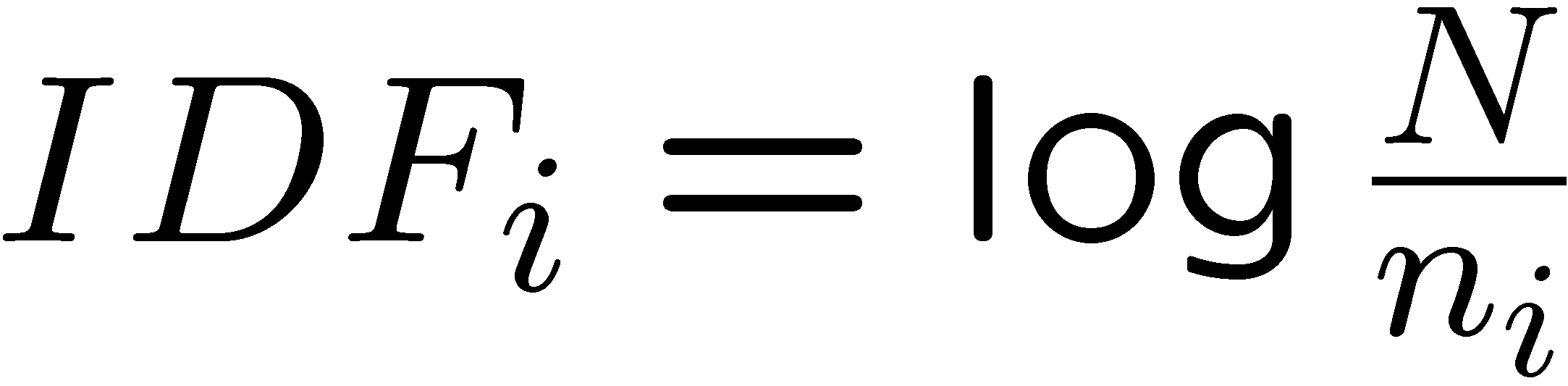 用户特征
将一个用户看过的电影的特征进行统计
看过10部，其中5部为李连杰的电影，则李连杰这个词的值为0.5
如果用户对电影有评分。平均评分为3。而对李连杰的5部电影的平均评分为4。那么李连杰这个词的值为4-3=1
基于内容的推荐
计算电影特征向量和用户特征向量的Cos距离。即点积/长度的积
值在0-1之间
越大越好。
基于模型的方法
给每一个用户，根据他看过的电影的特征向量，训练一个分类器
分为两类：喜欢的，不喜欢的
方法：Bayesian, regression, SVM
概率测量
用这个预测
可以用来处理那些看电影比较多的用户，预测他对目前热门的电影，是否感兴趣
基于内容的推荐的缺点
基于用户的历史兴趣进行推荐
推荐的内容对用户来说缺乏新奇感，会觉得烦。
Collaborative Filtering
基于用户
找和用户观看历史类似的用户，看他们看了些啥，或喜欢看啥
基于电影
找和用户观看历史类似的电影。这些电影类似，是因为它们的观看人群相同
找相似的用户
rx 是用户x对所有电影的评分向量
Jaccard Distance
共同看过的电影数目/两人看过的总电影个数
计算Cosine similarity measure
sim(x,y) = cos(rx , ry)
如果里面有很多0，不太好
或Pearson相关系数
Sxy 对两人都看过的电影
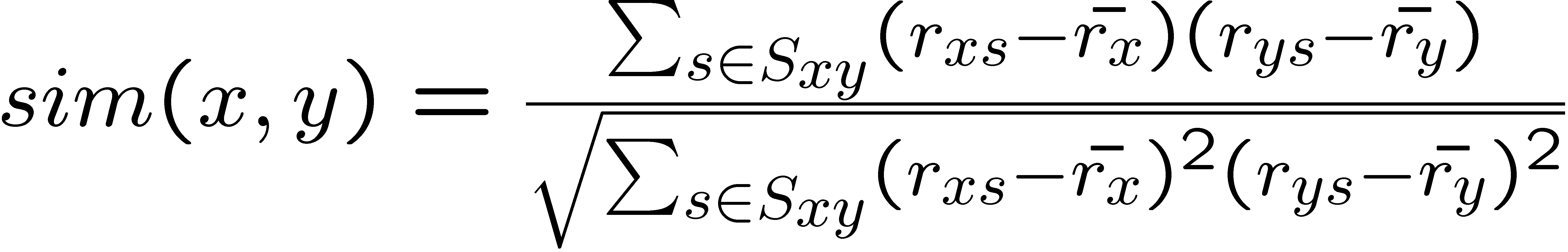 预测评分
找出看过电影s的和用户c最相似的k个用户，形成集合D
用它们对电影s的评分，来推测用户c对电影s的评分
c看s的可能性：
rcs = 1/k d in D rds ：简单加权平均

rcs = (d in D sim(c,d)×rds)/(d in  D sim(c,d))：
考虑用户间相似性的加权平均
复杂性
找k个相似的用户计算量比较大
因为用户数多
考虑聚类。但准确度下降
Item-Item Collaborative Filtering
找和电影s最类似的K电影D
看用户喜不喜欢这些电影D，从而估计他是否喜欢电影s
算法和User-user的类似
计算电影相似的各种计算方法也类似，也是基于评分
电影数少，一般效果比User-User方法好
Amazon用这种算法
混合方法
都用
线性组合
Voting
Collaborative + content based
一个电影刚上线时，没有User List，做不了Item-Item的推荐
观看量比较少的电影，不好做Collaborative Filtering
这时用Content based
Use content-based profile to calculate similarity between users
建议
充分利用各种数据
比如豆瓣、IMDB 等电影数据
模型简单一点没事
推荐结果评估：2类（是否命中）
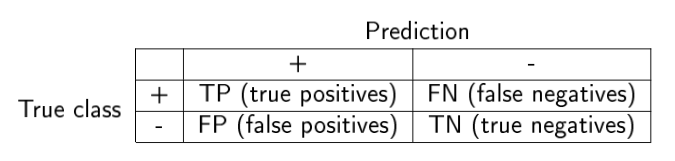 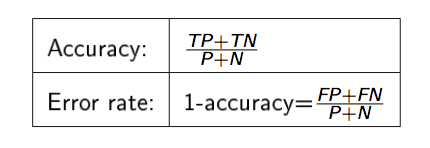 Skewed类不适用
Metric
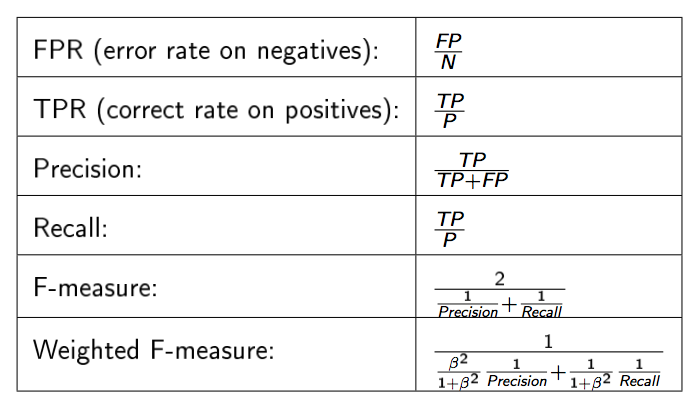 判决门限
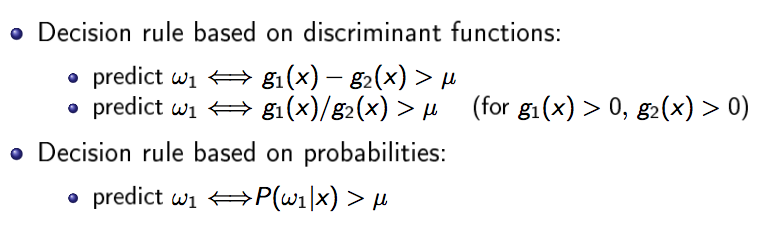 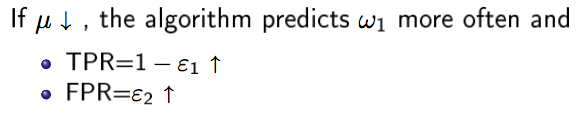 ROC曲线
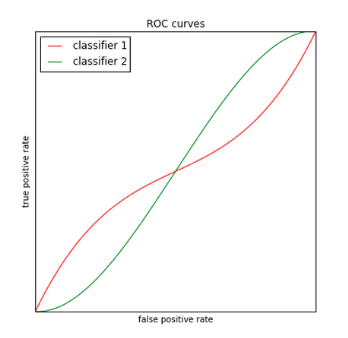 如何比较不同分类器的性能？
AUC：Area under the curve
Netflix 竞赛
Netflix竞赛方案
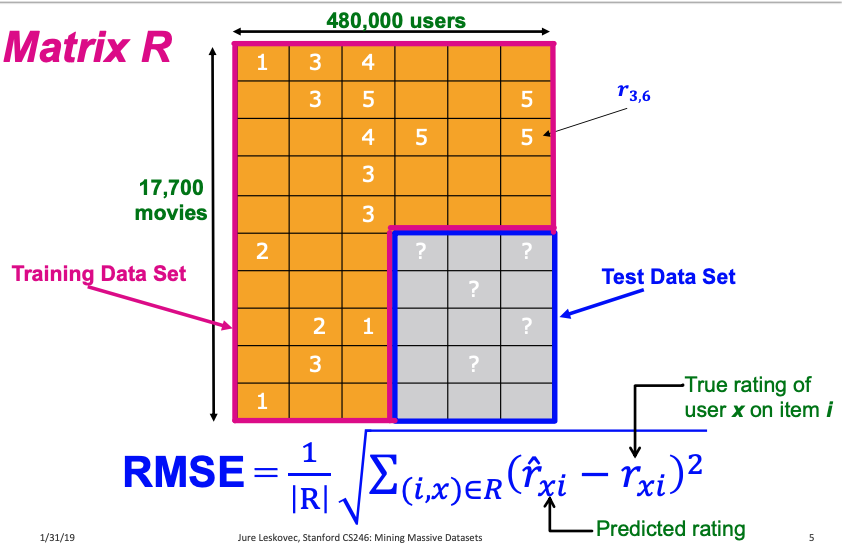 模型：基于 item 相似
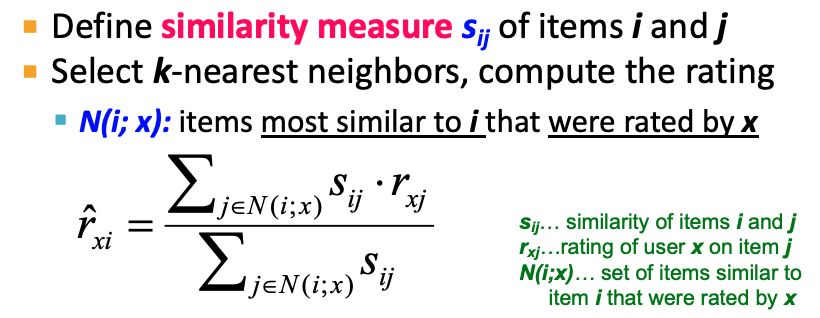 模型偏差
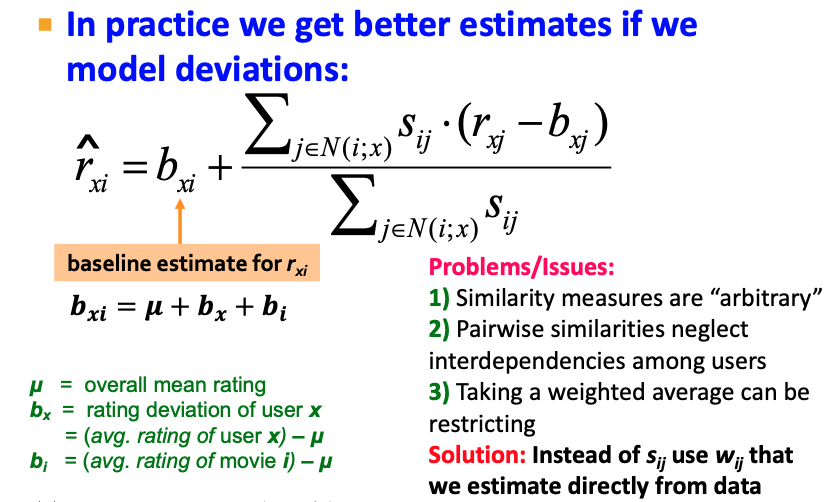 加权和形式
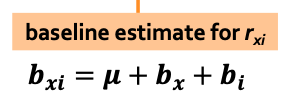 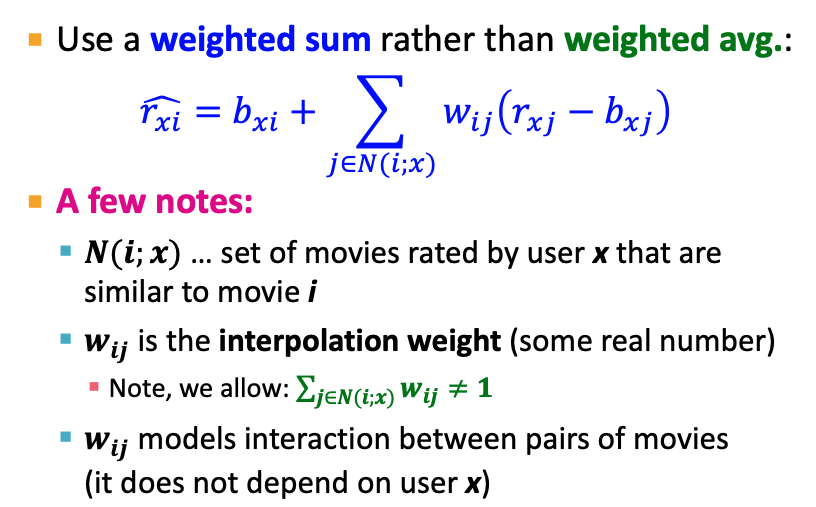 优化问题
目标函数
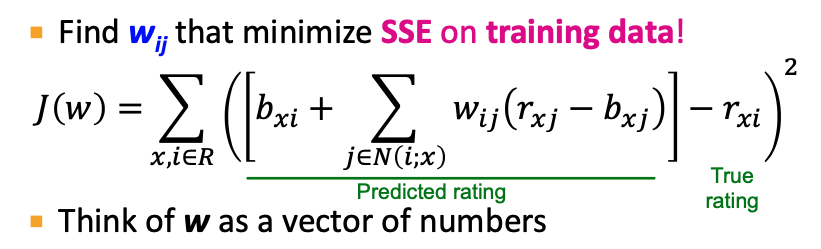 梯度下降求解
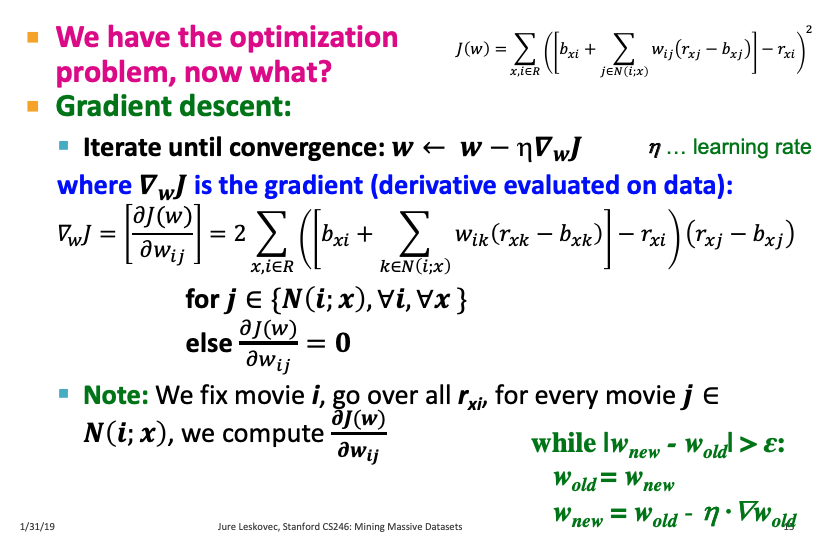 Latent Factor 基础模型
Latent Factor模型
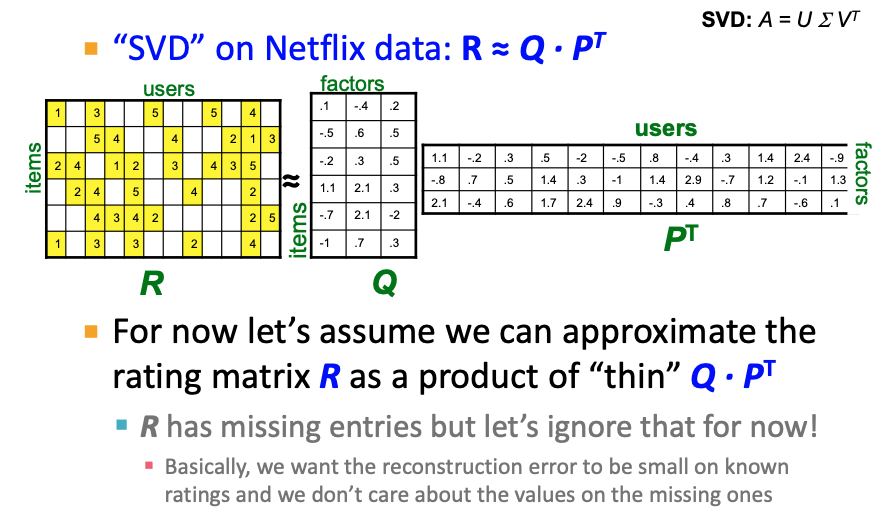 不能直接用SVD
有Missing值
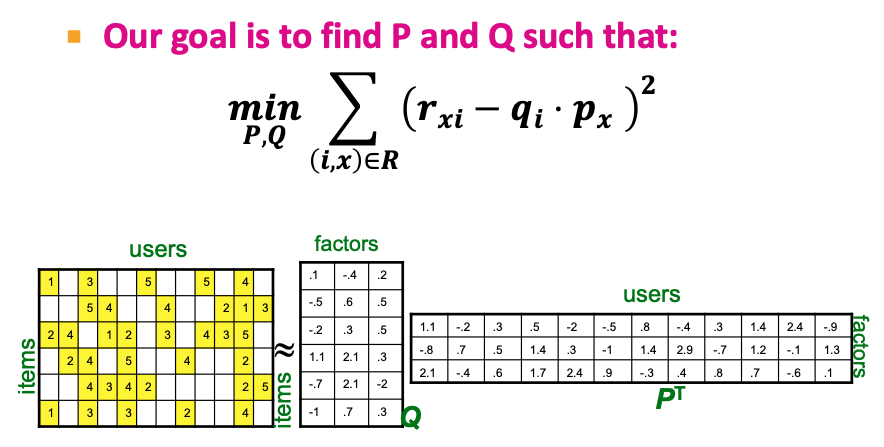 防止过拟合，加正则项
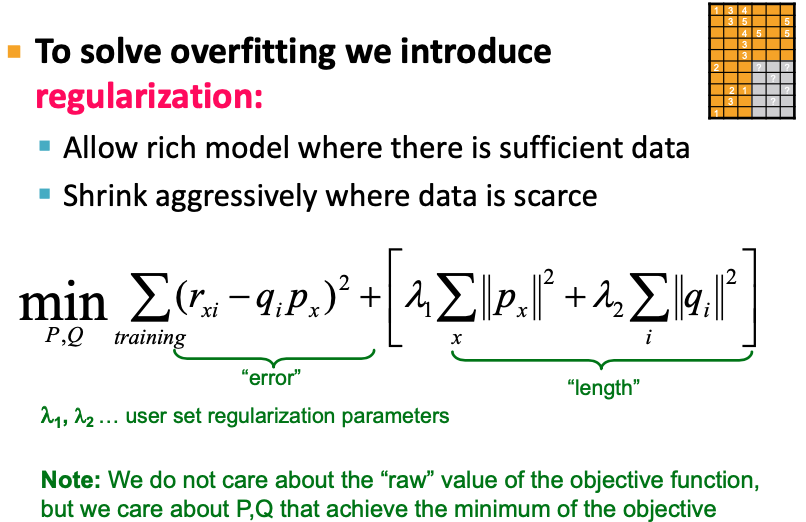 梯度下降优化
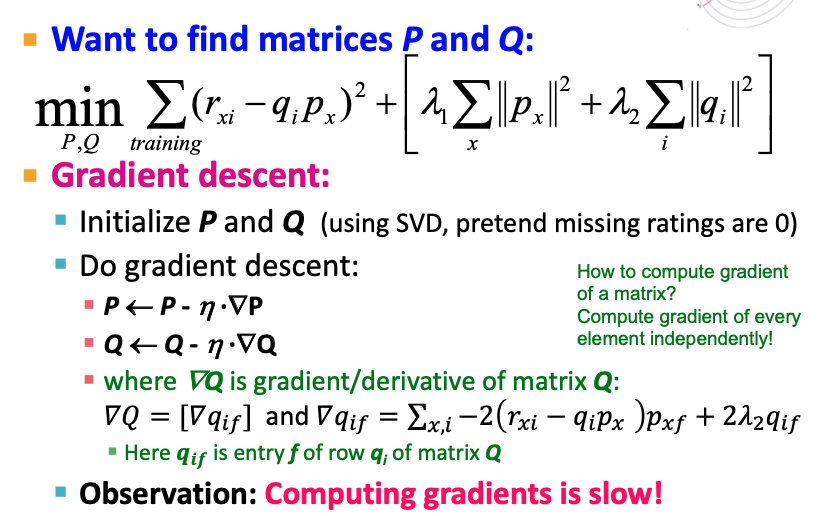 SGD加速
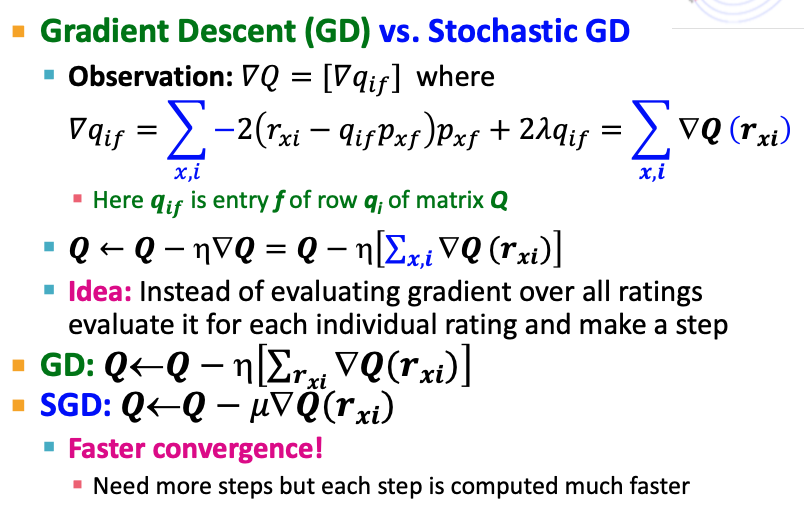 SGD
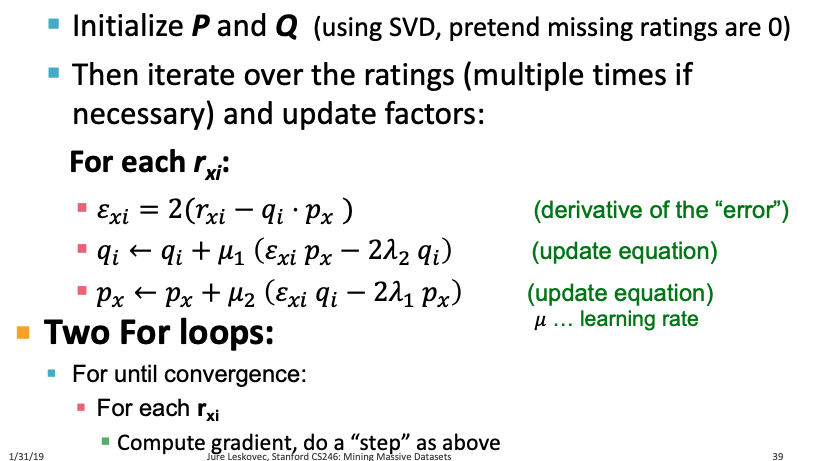 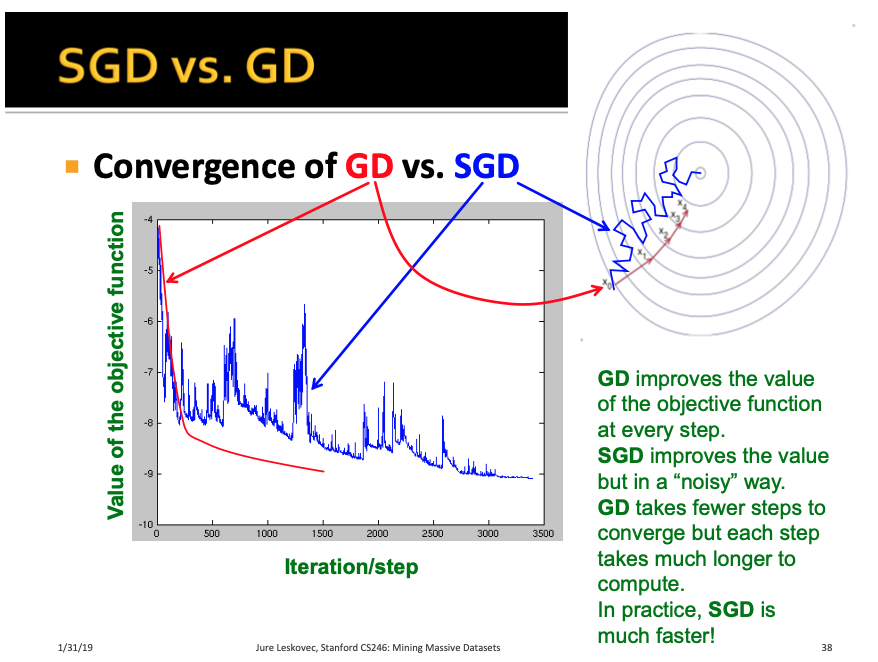 效果
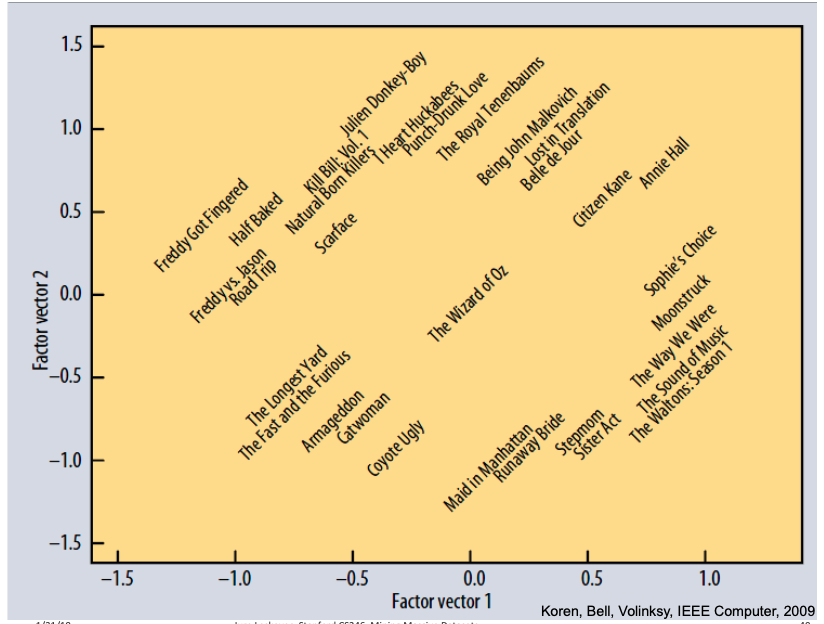 Latent Factor 模型改进
考虑用户和电影Bias
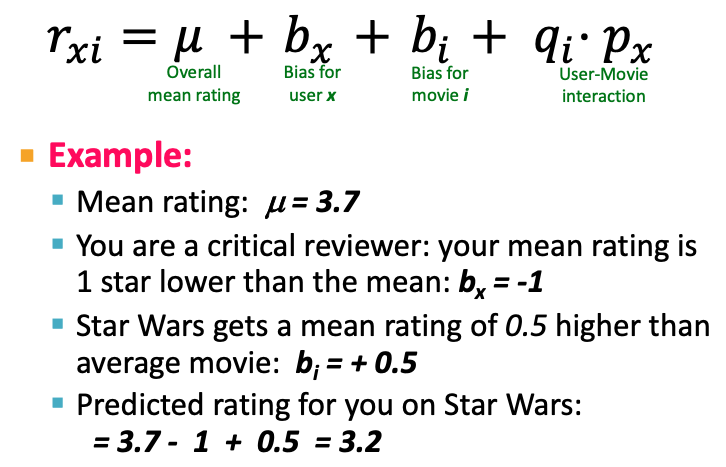 优化问题
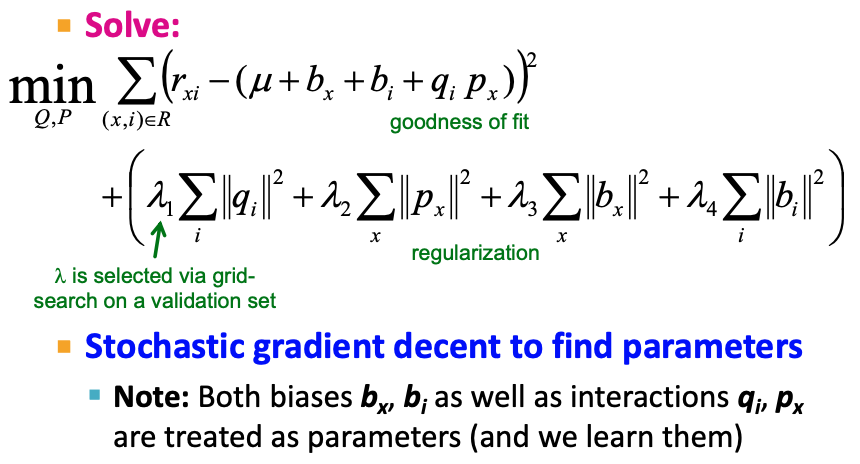 数据分析（时间特性）
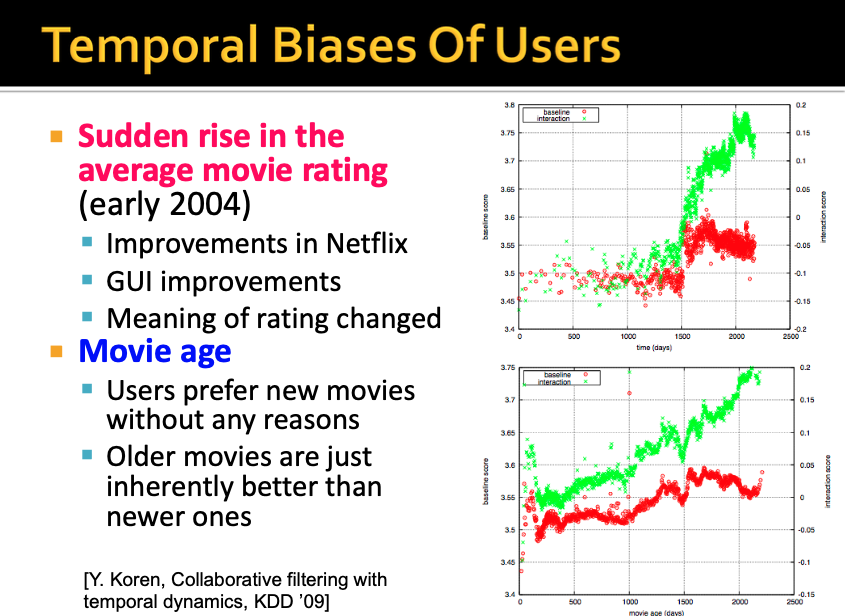 考虑时间
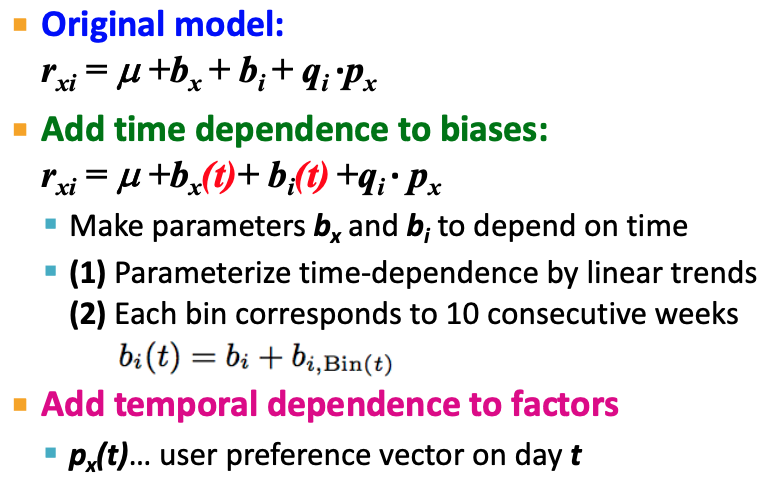 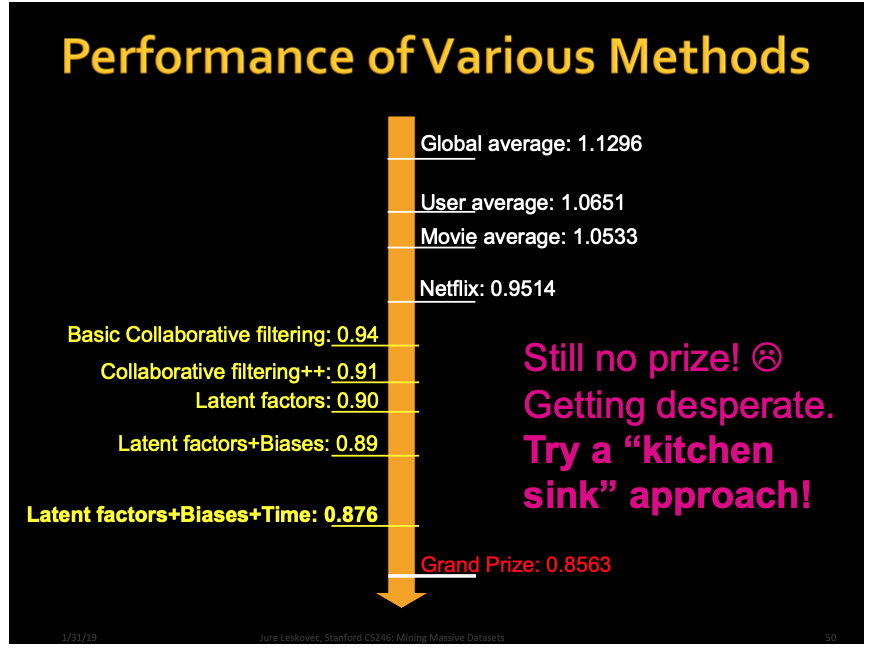 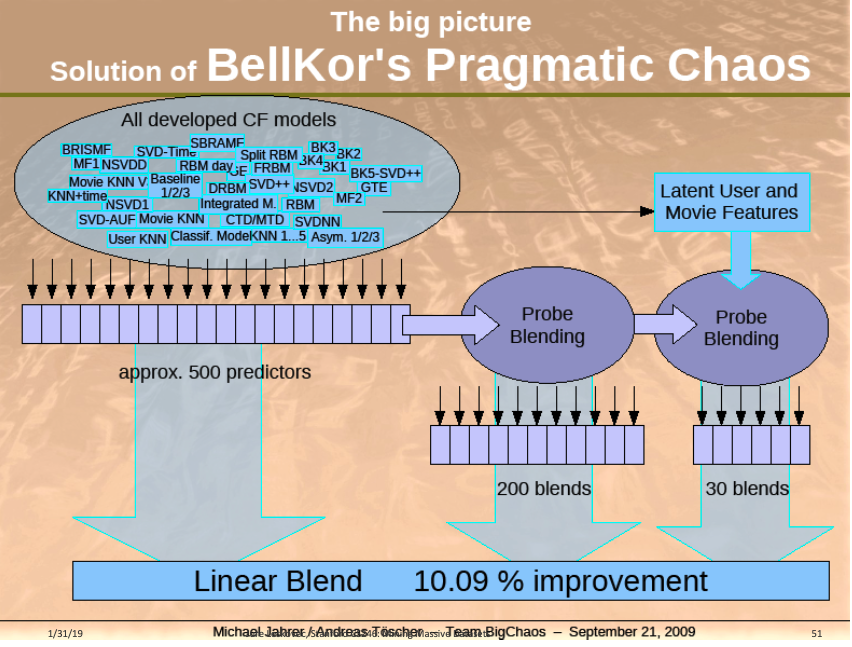 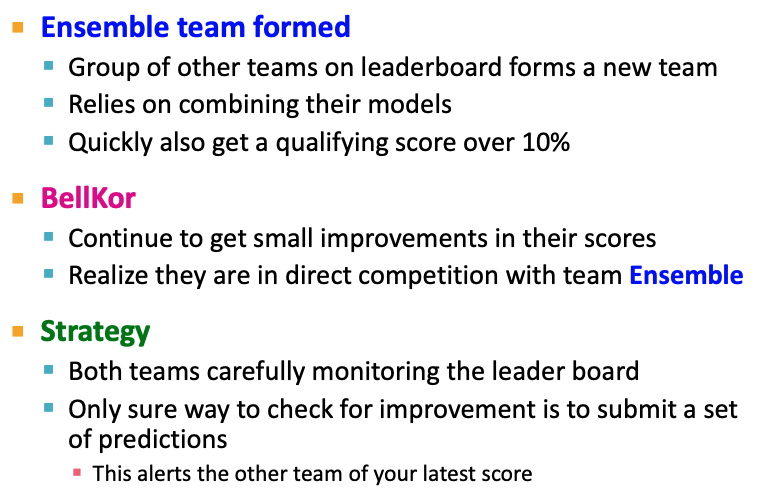 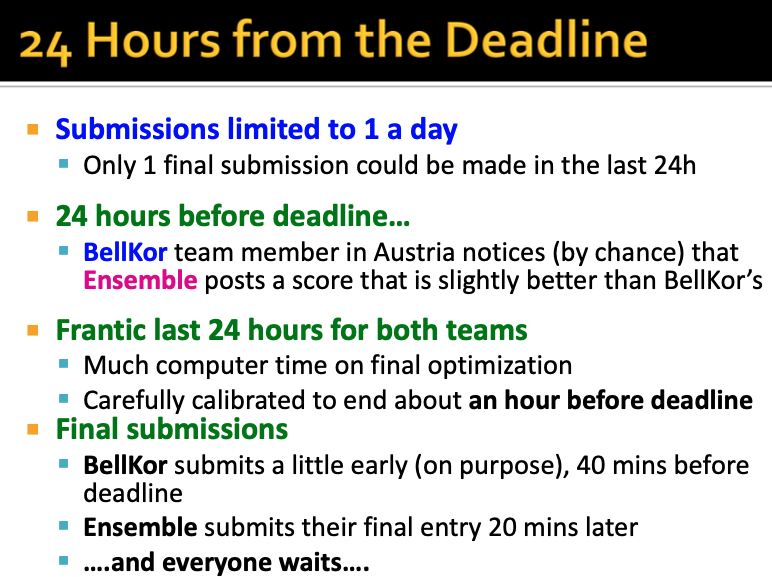 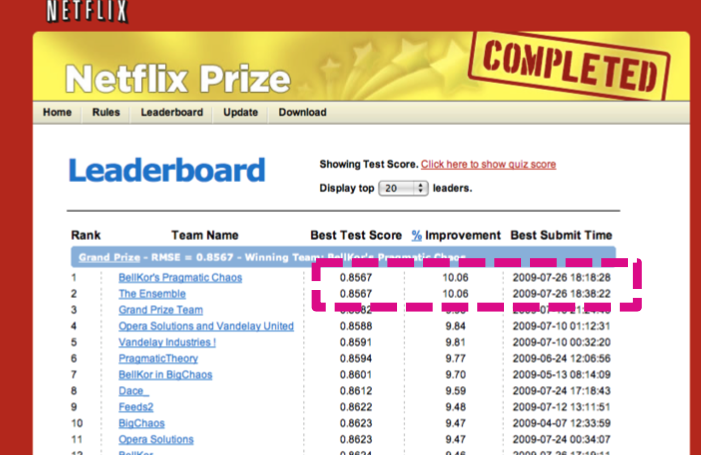 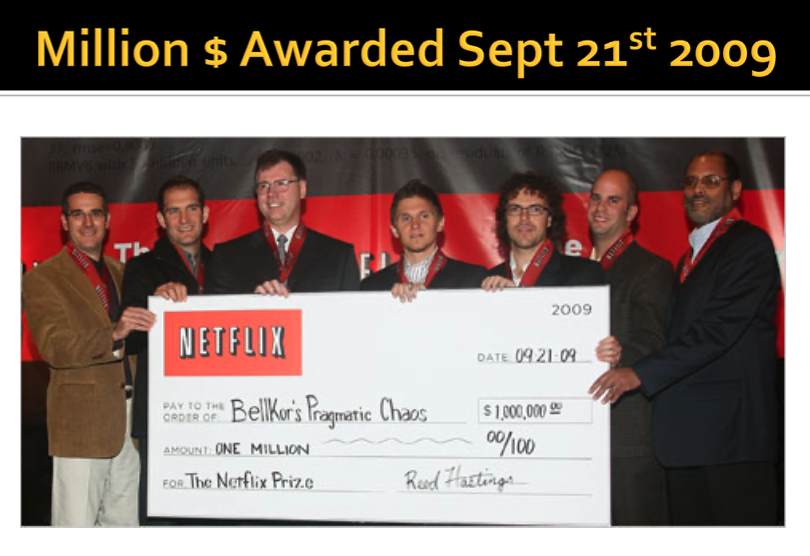 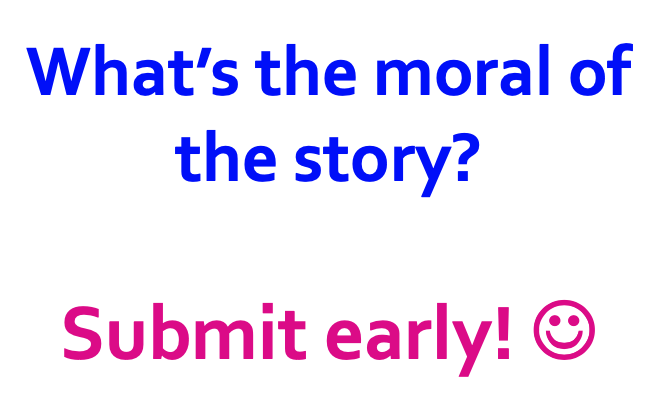 评估
如果知道Rating了，计算Root-mean-square error (RMSE)
如果不知道Rating，0/1 model
Coverage
Number of items/users for which system can make predictions 
Precision
Accuracy of predictions 
Receiver operating characteristic (ROC)
Tradeoff curve between false positives and false negatives
Some slides and plots borrowed from Yehuda Koren, Robert Bell and Padhraic Smyth, Jure Leskovec, 

¡ Further reading:§ Y. Koren, Collaborative filtering with temporal 
dynamics, KDD ’09 
¡ https://web.archive.org/web/20141130213501/http://www2.research.at t.com/~volinsky/netflix/bpc.html 
¡ https://web.archive.org/web/20141227110702/http://www.the- ensemble.com/
练习
斯坦福 hw2
3，Latent Features for recommendation
4，Recommendation Systems